VENUSYOUR TEXT IN THIS SPACE
JUPITERYOUR TEXT IN THIS SPACE
PLUTOYOUR TEXT IN THIS SPACE
NOTE: (ANIMATED) SLIDE
MARSYOUR TEXT IN THIS SPACE
NEPTUNEYOUR TEXT IN THIS SPACE
SPACE
MILLIONS OF MILES
CALCULATIONS
URANUSYOUR TEXT IN THIS SPACE
EARTHYOUR TEXT IN THIS SPACE
MERCURYYOUR TEXT IN THIS SPACE
SATURNYOUR TEXT IN THIS SPACE
VENUSYOUR TEXT IN THIS SPACE
JUPITERYOUR TEXT IN THIS SPACE
PLUTOYOUR TEXT IN THIS SPACE
NOTE: (STATIC) SLIDE
MARSYOUR TEXT IN THIS SPACE
NEPTUNEYOUR TEXT IN THIS SPACE
SPACE
MILLIONS OF MILES
CALCULATIONS
URANUSYOUR TEXT IN THIS SPACE
EARTHYOUR TEXT IN THIS SPACE
MERCURYYOUR TEXT IN THIS SPACE
SATURNYOUR TEXT IN THIS SPACE
NOTE: (ANIMATED) SLIDE
MOON: POINT 1
TYPE IN YOUR INFORMATION HERE>
CALCULATIONS
MOON: TYPE IN YOUR INFORMATION HERE> GENERIC TEXT IS SHOWN FOR WHAT THE TEXT MAY APPREAR LIKE WHEN LAYED OUT.
MOON: POINT 2
 TYPE IN YOUR INFORMATION HERE>
MOON: POINT 3
TYPE IN YOUR INFORMATION HERE>
NOTE: (STATIC) SLIDE
MOON: POINT 1
TYPE IN YOUR INFORMATION HERE>
CALCULATIONS
MOON: TYPE IN YOUR INFORMATION HERE> GENERIC TEXT IS SHOWN FOR WHAT THE TEXT MAY APPREAR LIKE WHEN LAYED OUT.
MOON: POINT 2
 TYPE IN YOUR INFORMATION HERE>
MOON: POINT 3
TYPE IN YOUR INFORMATION HERE>
NOTE: (ANIMATED) SLIDE
CALCULATION 4
CALCULATION 1
Put your text here if you would like. Otherwise just delete this and use the diagram if you wish.
Put your text here if you would like. Otherwise just delete this and use the diagram if you wish.
CALCULATION 2
CALCULATION 3
Put your text here if you would like. Otherwise just delete this and use the diagram if you wish.
Put your text here if you would like. Otherwise just delete this and use the diagram if you wish.
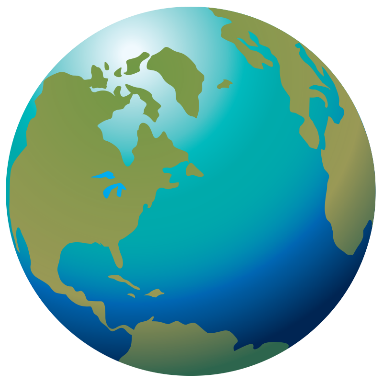 04
01
02
03
NOTE: (STATIC) SLIDE
CALCULATION 4
CALCULATION 1
Put your text here if you would like. Otherwise just delete this and use the diagram if you wish.
Put your text here if you would like. Otherwise just delete this and use the diagram if you wish.
CALCULATION 2
CALCULATION 3
Put your text here if you would like. Otherwise just delete this and use the diagram if you wish.
Put your text here if you would like. Otherwise just delete this and use the diagram if you wish.
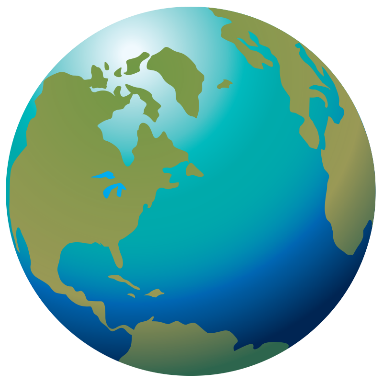 04
01
02
03
YOUR TEXT
GOES HERE
Thousands of miles from Point 1 to Point 4
MOON: TYPE IN YOUR INFORMATION HERE> GENERIC TEXT IS SHOWN FOR WHAT THE TEXT MAY APPREAR LIKE WHEN LAYED OUT.
NOTE: (ANIMATED) SLIDE
YOUR TEXT
GOES HERE
YOUR TEXT
GOES HERE
YOUR TEXT
GOES HERE
YOUR TEXT
GOES HERE
Thousands of miles from Point 1 to Point 4
MOON: TYPE IN YOUR INFORMATION HERE> GENERIC TEXT IS SHOWN FOR WHAT THE TEXT MAY APPREAR LIKE WHEN LAYED OUT.
NOTE: (STATIC) SLIDE
YOUR TEXT
GOES HERE
YOUR TEXT
GOES HERE
YOUR TEXT
GOES HERE
EARTH
DATA: PUT IN YOUR WORDS HERE
Put your text here if you would like. Otherwise just delete this and use the diagram if you wish.
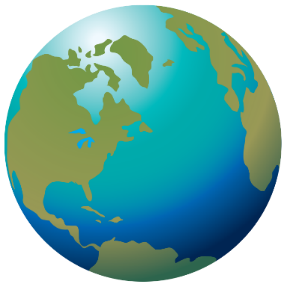 MOON
DATA: PUT IN YOUR WORDS HERE
Put your text here if you would like. Otherwise just delete this and use the diagram if you wish.
OUTER SPACE:  IT IS THE FINAL FRONTIER.
Put your text here if you would like. Otherwise just delete this and use the diagram if you wish.
SOLARSYSTEM LINE SLIDE
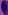 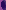 DARK WAVE SLIDE
YOUR OWN CALCULATION OR ILLUSTRATION ON THIS PAGE
DARK WAVE: TYPE IN YOUR INFORMATION HERE> GENERIC TEXT IS SHOWN FOR WHAT THE TEXT MAY APPREAR LIKE WHEN LAYED OUT.
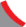 Items For Use
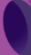 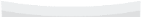 Items For Use